Globally Free Markets for the Twenty-First Century?
Nor is the question before us whether the market is a force for good or ill. Its power to generate wealth and expand freedom is unmatched, but this [recent economic] crisis has reminded us that without a watchful eye, the market can spin out of control—and that a nation cannot prosper long when it favors only the prosperous. The success of our economy has always depended not just on the size of our gross domestic product, but on the reach of our prosperity; on our ability to extend opportunity to every willing heart—not out of charity, but because it is the surest route to our common good.
—	President Barack Obama, Inaugural Address, January 20, 2009
Globally Free Markets for the Twenty-First Century?
So to every citizen watching at home tonight—no matter where you have been, or where you come from, this is your time. If you work hard, if you believe in yourself, if you believe in America, then you can dream anything, you can be anything, and together, we can achieve anything. … In America, we know that faith and family, not government and bureaucracy, are the center of the American life. Our motto is “in God we trust.” … In our drive to make Washington accountable, we have eliminated more regulations in our first year than any administration in history.
—	President Donald Trump, State of the Union Address, January 30, 2018
Free Markets Versus Government
Conservative view
Free markets are efficient
Provide the proper incentives for economic prosperity and growth to occur
Liberal view
Marketplace is imperfect
Market failures are serious
Markets are not necessarily equitable – sometimes not even efficient
Populism – an economic viewpoint that is largely conservative, but also opposes global agreements, free trade, immigration
More specifically nationalistic-populism, as evidenced by President Trump
Free Markets Versus Government
Capitalism – an economic system wherein the economic decisions are made by the private sector via the marketplace
The means of production are owned by the private sector
Socialism – an economic system wherein the economic decisions are made by the public (government) sector
The means of production are owned by the public sector
Free Markets Versus Government
Western industrialized world – the historically and primarily capitalist industrialized countries
Include Western Europe, United States, Canada, a few others
Eastern industrialized world – the industrialized formerly socialist countries of Eastern and Central Europe
Developing world – the developing countries of the world
Free Markets Versus Government
Liberalism (or neo-liberalism) – a movement toward freer (more capitalist, less government intervention) markets
Another term for economic reform or economic transition
Liberal implies government involvement
Liberalism implies change toward free markets
The Western Industrialized World: Economic Growth
Economic growth – an increase in gross domestic product (or GDP per capita) over an extended period of time
Generally reflected as an outward shift of the production possibilities curve
Economic Growth Rates
Growth rates in the Western industrialized world not always positive
2009 – growth rates of countries (Table 17–1) negative
Production per capita, along with employment and incomes, was declining
The Western Industrialized World: Economic Growth
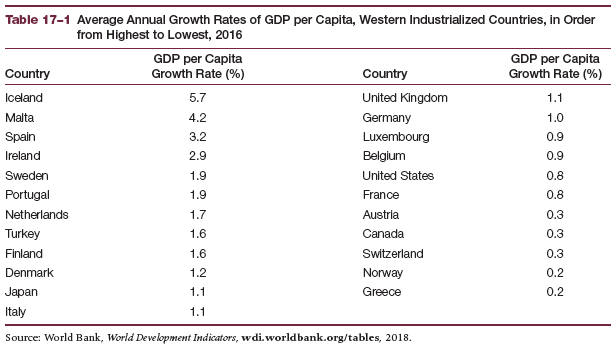 The Western Industrialized World: Economic Growth
An Increase in Aggregate Supply
Reductions in government taxes, regulations, social programs, transfers
Create incentives for greater productivity
Increase in aggregate supply – increase in gross domestic product
The Western Industrialized World: Economic Growth
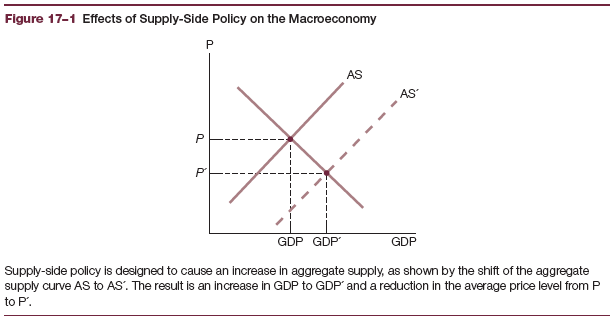 The Western Industrialized World: Economic Growth
An Outward Shift in Production Possibilities
Sustained expansion of GDP
Requires additional policies that create long-term changes
Outward shift in production possibilities frontier
Increase in the quantity or quality of society’s resources
Improvement in technology
Economic growth
The Western Industrialized World: Economic Growth
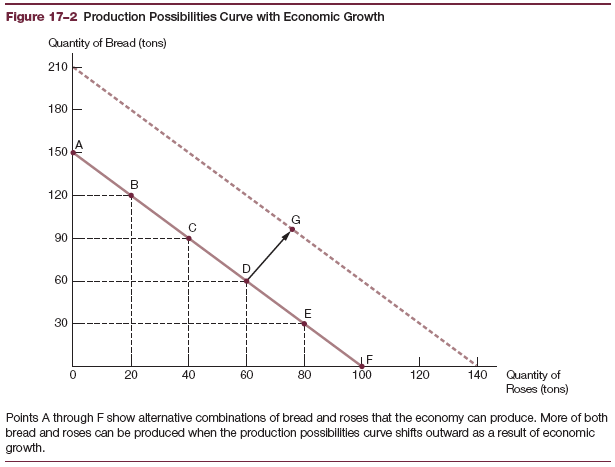 The Western Industrialized World: Economic Growth
Factors that Generate Economic Growth
An increase in the size of the labor force
An increase in physical capital (via increased savings)
An improvement in labor productivity
An improvement in technology
Some economists believe a decrease in business taxes and cuts in unnecessary regulations may also contribute to economic growth – questionable, any changes in GDP unlikely to be sustainable over the long tun
The Western Industrialized World: Economic Growth
Factors that Generate Economic Growth
An increase in the size of the labor force
A basic input into production – will contribute to economic growth
Size of the labor force influenced by a number of factors
Social expectations – whether new parents and college students should or shouldn’t work
Economics dictates whether people need or don’t need to work
Immigration increases the size of the labor force – economic growth
The Western Industrialized World: Economic Growth
Factors that Generate Economic Growth
An increase in physical capital
Sustained increase in the quantity of physical capital
An increase in stock of factories, equipment, machinery, etc.
Infrastructure – roads, bridges
Made possible by an increase in investment, investment made possible by saving
Savings rate – total savings (private and public) divided by GDP
The Western Industrialized World: Economic Growth
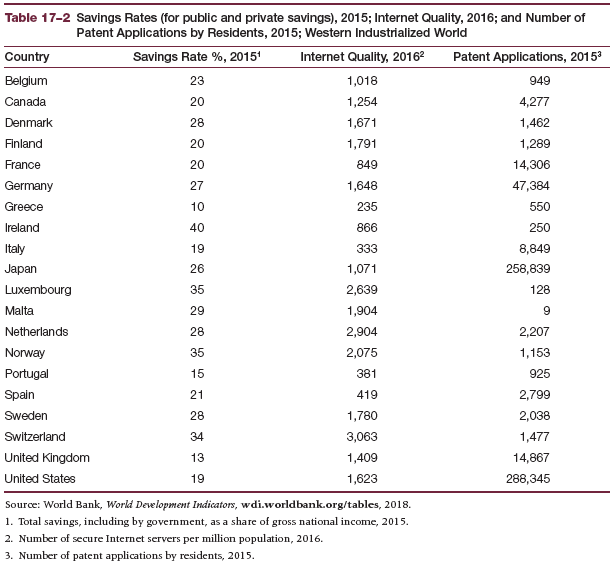 The Western Industrialized World: Economic Growth
Factors that Generate Economic Growth
An improvement in labor productivity
Labor productivity – average output produced per hour of labor employed
Hinges on the type and amount of capital and technology used in conjunction with labor
Service occupations have relatively less physical capital and technology used compared to labor
Depends on human capital – the skills and abilities of people
Government support for training programs, education, health, nutrition, housing – important investments in human capital
The Western Industrialized World: Economic Growth
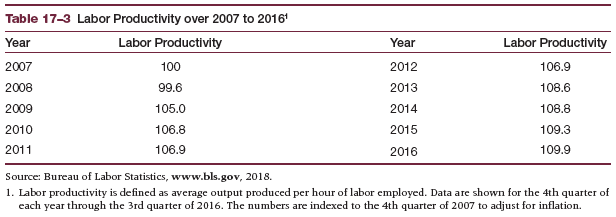 The Western Industrialized World: Economic Growth
Factors that Generate Economic Growth
An improvement in technology
Technology – ways of using available resources to produce output
New and more efficient machines
New products, new inputs
New methods of production
Patent – a government grant of exclusive rights to use or sell a new technology or product for a period of time
The Western Industrialized World: Economic Growth
Factors that Generate Economic Growth
The role of taxes on economic growth
Capital gain – net income received when an asset is bought at a particular price and sold at a higher price
The 1981 tax law accelerated tax write-offs for new investment by businesses, greatly reducing corporate income taxes; since then the capital gains tax has been reduced
Consumption tax – a hypothetical tax on the portion of income that is spent on consumer goods and services, as opposed to income that goes into savings
The Western Industrialized World: Economic Growth
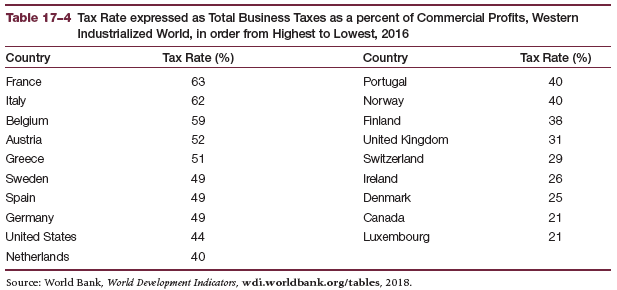 The Western Industrialized World: Economic Growth
Factors that Generate Economic Growth
A decrease in regulation
Government regulates businesses in a variety of ways
Protections for consumers of pharmaceuticals, food, manufactured goods
Safeguards for workers in industry
Protection of the environment
Unwise and unnecessary regulation increases business costs, decreases output – cutting unwise regulation conducive to economic growth
Trump’s deregulation policies – short-run benefit, long-run costs outweigh the benefits
The Eastern Industrialized World: Economic Transition
Economic transition – a shift in policies and institutions that move economies from socialism toward capitalism
Economic Growth
1990 to 2000 – negative growth rates (GDP declined on average each year)
2000 to 2007 – positive growth rates
Elements of the transition to  capitalism
Movement toward market-determined prices, process of privatization
Development of entrepreneurship
The Eastern Industrialized World: Economic Transition
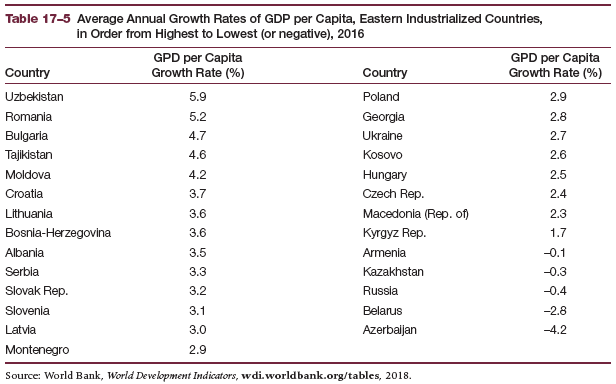 The Eastern Industrialized World: Economic Transition
Market-Determined Prices
Price decontrol – removal of government controls on prices
Inflation – always a short-run effect of extensive price decontrol
Inflation rates in some Eastern industrialized countries:
High end – Kazakhstan (14.5%), Ukraine (13.9%), Belarus (11.8%)
Low end – Estonia (0.1%), Hungary (0.4%)
Negative rates – Armenia and Bosnia-Herzegovina (–1.3%), Croatia (–1.1%), Bulgaria (–0.8%), Poland (–0.6%)
The Eastern Industrialized World: Economic Transition
Privatization
The transfer of government-owned enterprises or responsibilities to the private sector
Employment always a short-run result of extensive privatization
The Eastern Industrialized World: Economic Transition
Effects of the Transition
Objectives of the transition from socialism to capitalism
Greater efficiency and growth
Problems with the transition
Inflation – difficult for consumers to afford basic necessities
Farmers hard hit by increases in prices of inputs (e.g. fertilizer) – prices they received for their food products often remained artificially low
(Russia) Workers laid off in defense industries, government jobs, privatized businesses – others frequently unpaid
Corruption widespread, organized crime rampant
Alcoholism and suicide rates rose in some countries
Life expectancies declined
The Eastern Industrialized World: Economic Transition
The Twenty-First Century?
Struggles and dissatisfactions of ordinary people may slow down or change the nature of the transition
Exacerbated by global recession – in some countries reversed
One critical issue in the transition to freer-market economies in the Eastern industrialized countries is a safety net for people
Safety net – government programs (housing, nutrition, healthcare) to maintain the well-being of people
Under socialism – government often guaranteed jobs, housing, child care, medical coverage for all citizens
As ordinary citizens experienced a loss of jobs and purchasing power – often lost these benefits as well
The Developing World: Economic Reform
Economic reform – change in policies and institutions that moves economies to freer (more capitalist) markets
Developing countries engaged in liberalism
Economic reforms predominant in the 1990s and 2000s have their roots in the international debt crisis of the 1980s
That crisis has its roots in the world economic conditions of the 1970s
The Developing World: Economic Reform
The 1970s: Oil Crisis
Restriction of oil supplies by OPEC
The Arab Oil embargo (1973 to 1974)
The Iranian Revolution (1979)
These events restricted oil supplies to the West – sent world oil price skyrocketing
OPEC countries received massive increases in their earnings from oil exports
Non-oil exporting countries suffered huge increases in their spending for oil imports
The Developing World: Economic Reform
The 1970s: Oil Crisis
Effects of the oil shocks threefold:
OPEC nations began a process of “recycling” their oil revenue – deposited much of their oil revenue in U.S. and European financial institutions (petrodollars – money earned from the sale or petroleum [prices denominated in dollars])
Many developing countries began to borrow heavily – non-oil exporting developing countries borrowed to develop their oil sectors and diversify their economies, some in order to finance economic development
Rising oil prices triggered worldwide inflation – set the stage for the events of the 1980s
The Developing World: Economic Reform
The 1980s: Debt Crisis
1981 – the Federal Reserve engaged in contractionary monetary policy; consequences:
Inflation was brought under control – at the expense of skyrocketing interest rates, consequent U.S. recession (later spread worldwide)
Rising interest rates meant interest payments by developing country borrowers increased as well
Rising interest rates in the U.S. had a secondary effect of pushing up the value of the dollar
The rising dollar made development country payments for oil imports more difficult (because oil valued in dollars)
Made repaying predominantly dollar-denominated debt more difficult for developing countries
International debt in developing countries now a full-blown crisis
The Developing World: Economic Reform
The 1980s: Debt Crisis
International debt – the amount of money owed by one country to a foreign country or institution
By 1988, developing countries had borrowed more than a trillion dollars – and increasing
For oil market, investment in infrastructure and industry, development of agricultural and export sectors
Borrowed funds in many developing countries grossly misused – banks neglected to take adequate care in who they lent to and for what purpose
Capital flight – funds are reinvested in financial markets or real estate abroad – corrupt government officials or businesspeople often invested these funds overseas rather than using them for local projects
The Developing World: Economic Reform
The 1980s: Debt Crisis
Ability to repay becomes tenuous – residents of the borrowing country now left with the burden of the debt
Process by which a country tries to pay off its debt
Amount of money each year – interest payment plus principal
Reallocation of spending toward repaying the debt harms the well-being of people – the most vulnerable typically the very young
Repayment must be made in the form of the currency initially borrowed – typically in U.S. dollars or currency of other major countries
May earn foreign currency through exports, foreign investment from other countries, international assistance, borrowing to repay past debts
The Developing World: Economic Reform
The 1980s: Debt Crisis
Economists measure a country’s international debt with the debt service ratio
Debt service – the amount of principal and interest that a country must pay in a particular year
Debt service ratio – debt service as a share of exports of goods and services in a particular year
Countries under pressure to acquired export earnings may feel forced to expand patterns of export cropping
Worsen income distribution
Use up limited resources
Harm local food security
Cause environmental problems
The Developing World: Economic Reform
The 1990s and Beyond: Economic Reform
International Monetary Fund (IMF) – an international organization which provides conditional loans and financial assistance to needy countries
Largely funded by Western industrialized countries
IMF assistance helpful but has involved conditionality (the obligation to meet certain requirements in exchanged for financial assistance)
Often called “austerity measures” – strings attached
Governments reduce their spending, privatize government enterprises
Allow food and other prices to rise to market levels
Reduce their controls on foreign trade and investment
The Developing World: Economic Reform
The Twenty-First Century: Economic Growth?
Some countries falling behind rather than growing
Developing countries undergoing economic reform need a safety net to protect those citizens harmed by the changing economy
Many developing country residents reject the notion that economic reform, along with capitalism and a market-based economy, will ultimately benefit the poor – some have turned toward modified versions of socialism in reaction to the failures of conservative economic policy
The world is neither moving toward pure capitalism nor pure socialism – rather somewhere in-between
The Developing World: Economic Reform
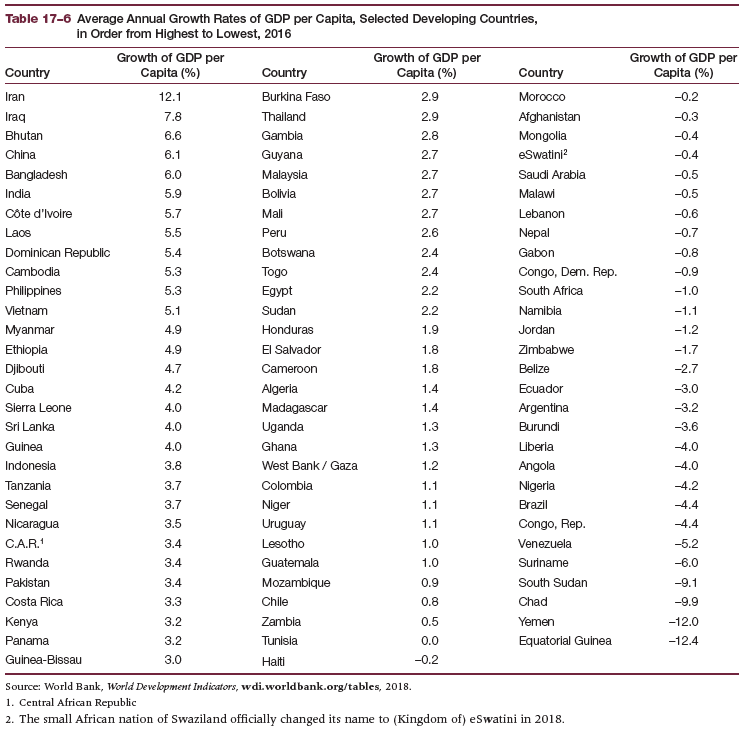 Globally Free Markets versus Global Economic Nationalistic-Populism
Populism in the United States
Trump’s anti-globalization policies – opposition to trade, immigration, global agreements examples of populism
Trump opposed NAFTA, TPP, potential TTIP
Populism relies on rhetoric designed to appeal to a particular base – relatively uneducated white men (particularly those struggling with unemployment)
The United States not alone in its populism – similar movements in Europe
Populism in Europe
Populist trends in Europe not just opposed to globalization but also anti-European Union (EU)
Brexit – the exit of Great Britain from the EU
European populism is anti-immigration
Conservative versus Liberal
Liberals
Concerned about the disparity between the rich and the poor
If governments fail to provide adequate safety net – benefits of a market economy will fail to trickle down to the needy
Conservatives
Movement throughout the world toward capitalism and globally freer markets
Incentives and efficiency
Market economies – efficiency and growth, issues of equity may be neglected